Part 01: Proposal and Overview
Dual Modulus Prescaler Using Current Mode Logic
Goals
2.5 GHz Operation
8/9 Dual Modulus
0.18uM BSIM 3 Model
D Flip Flop Schematic
Merged NOR for faster circuits
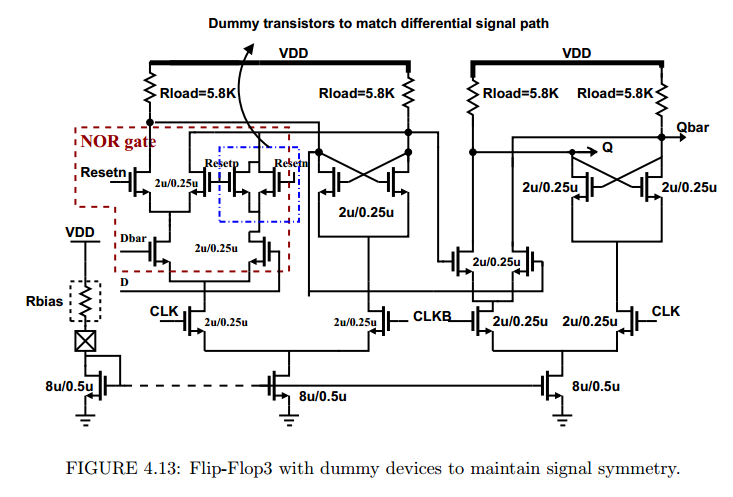 Synthesizer Block Diagram
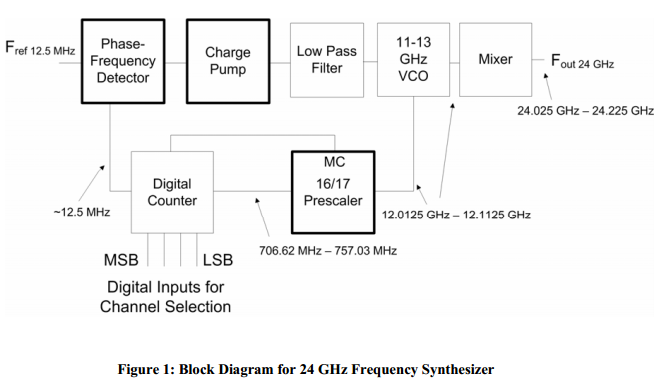 Part 02: Initial Efforts
LTSPICE with MOSIS 180nM SPICE model
D Latch Schematic
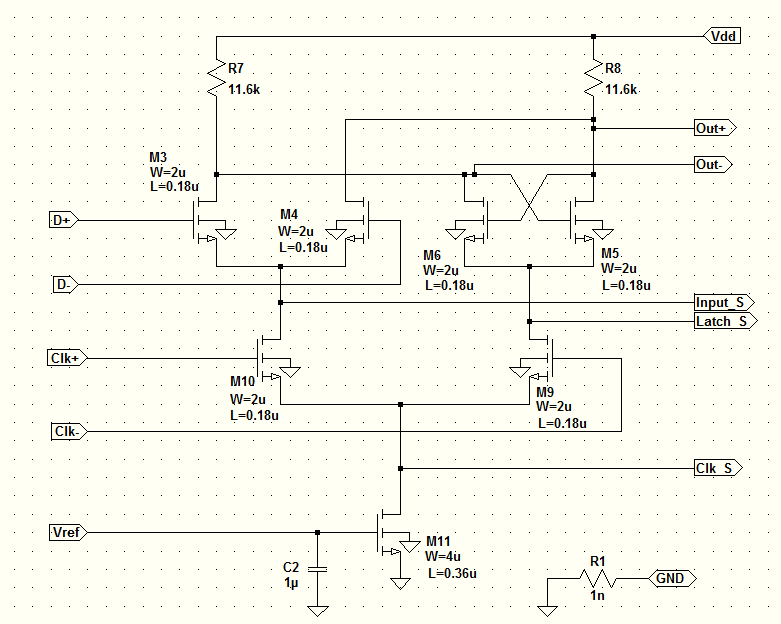 D Flip Flop Schematic
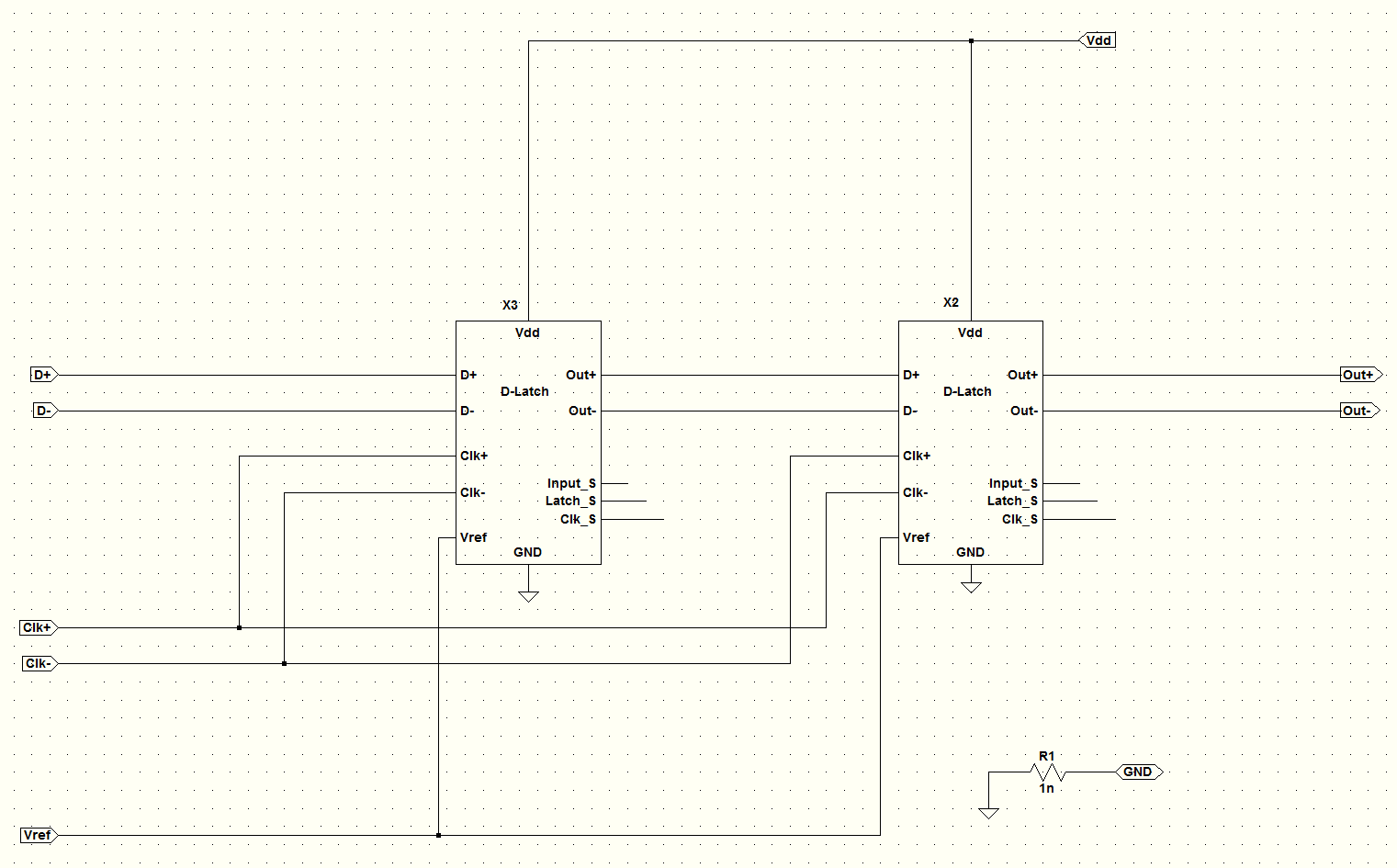 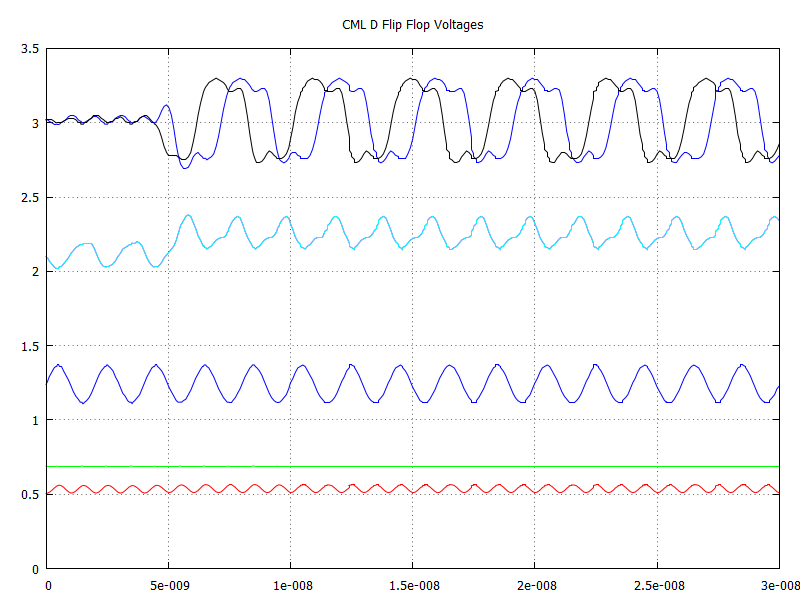 Latch Out
D FET Out
D FET Source
Input 500MHz
Tail Gate V
Tail Drain V
Latch Current Switching
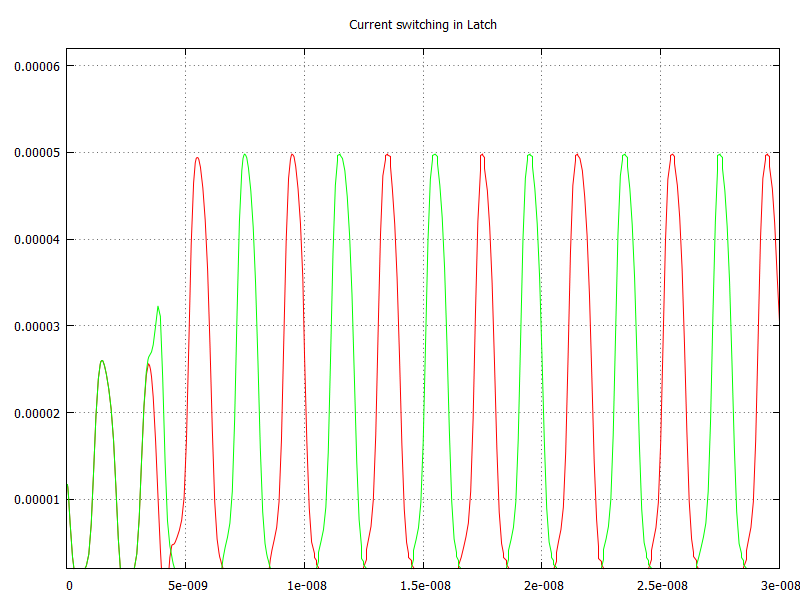 Current from Clk- alternates flow through latch transistors

NOTE:  2 clock cycles required for valid data to show up on D flip flop output divider circuit
CML Gate Examples
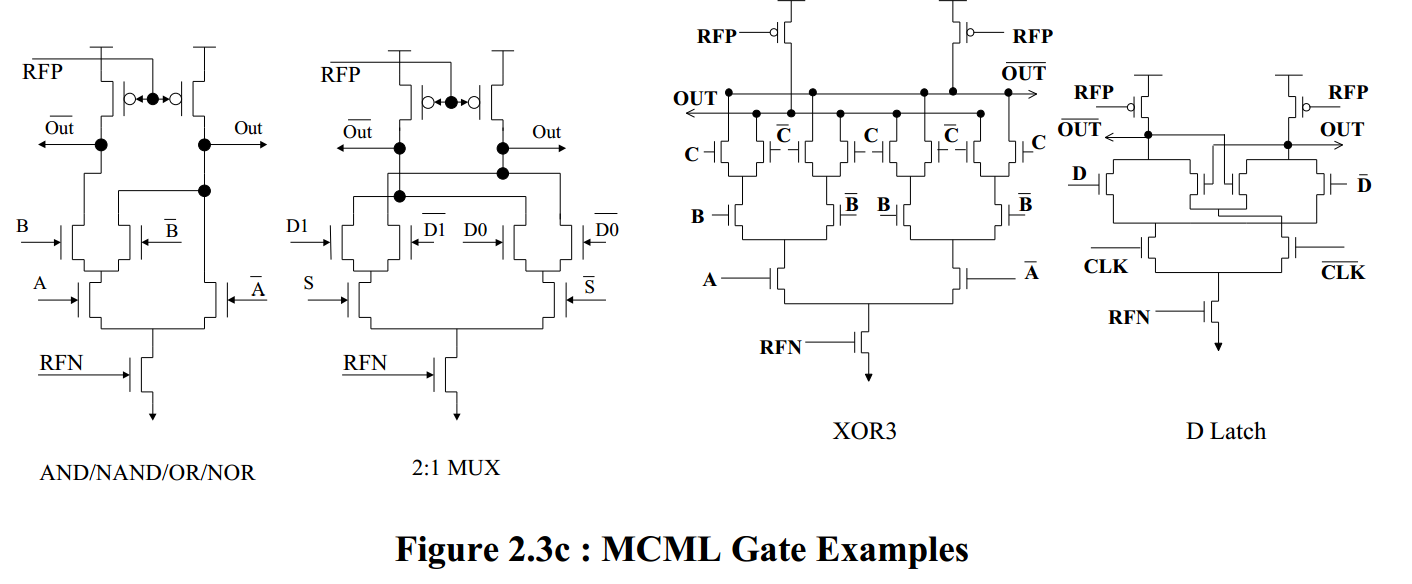 Logic Implementation Example
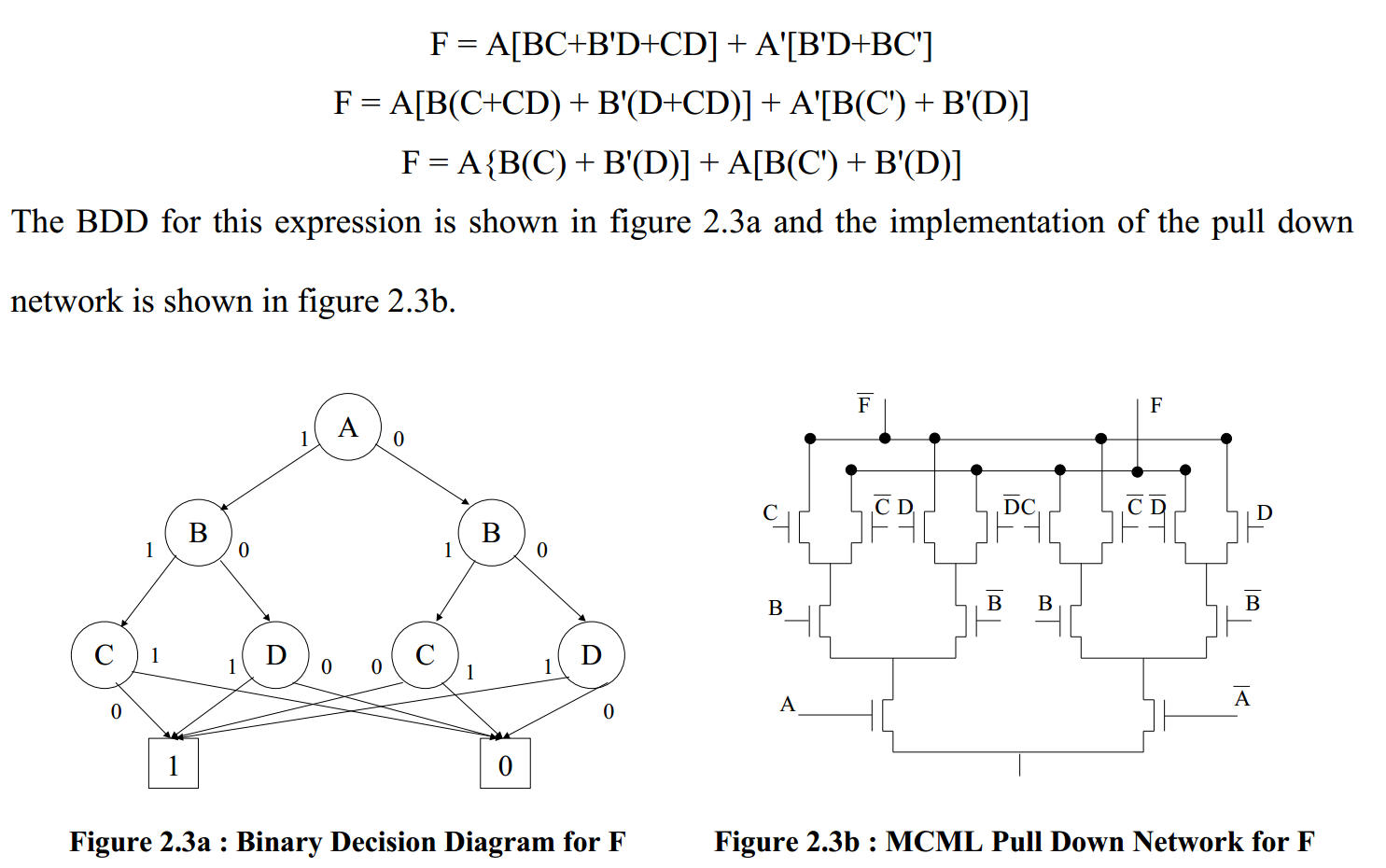 And Nand Or Nor Topology Design
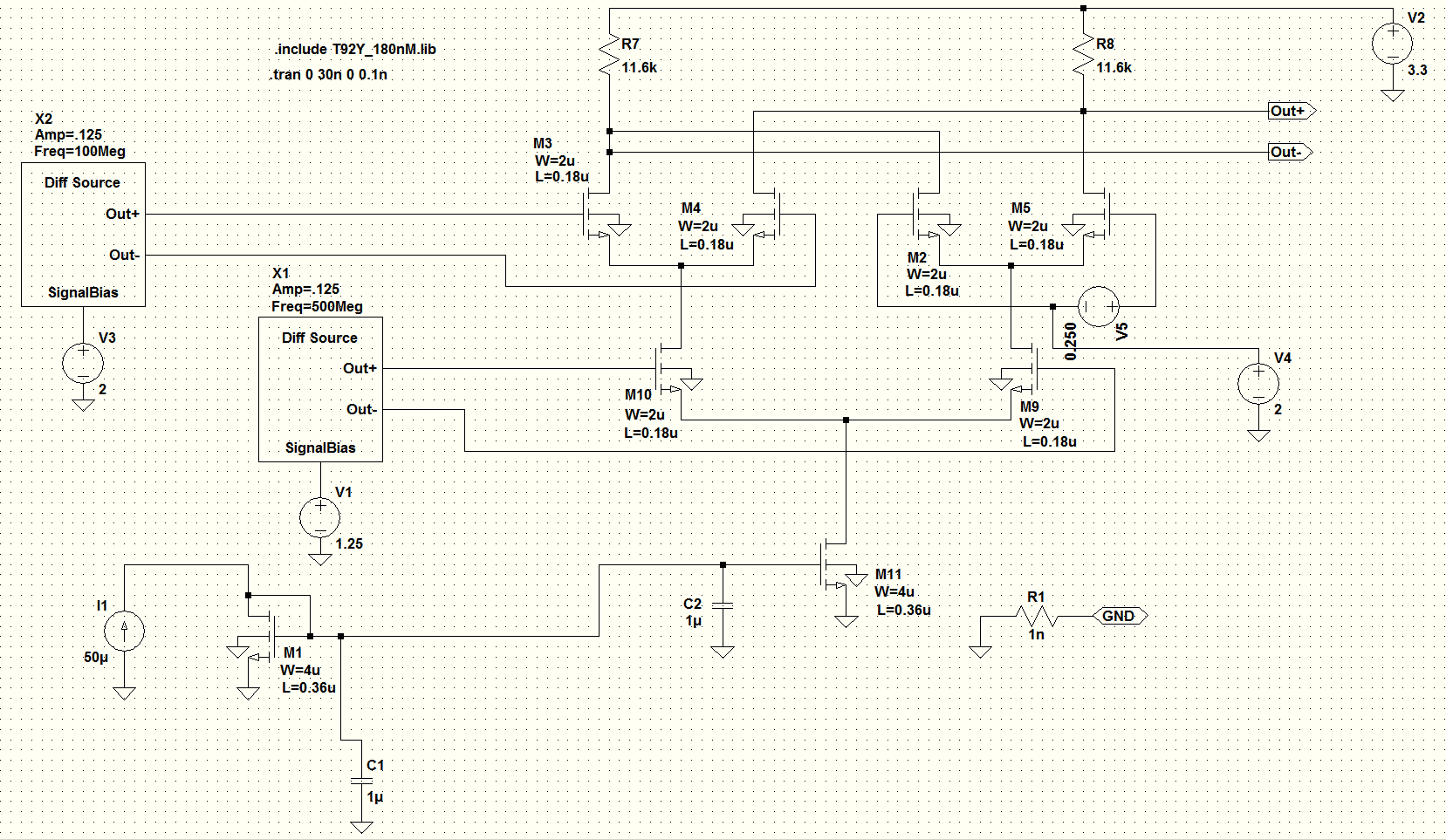 Part03: Analysis of CML Bias / Design / Logic Levels
Differential pair input range
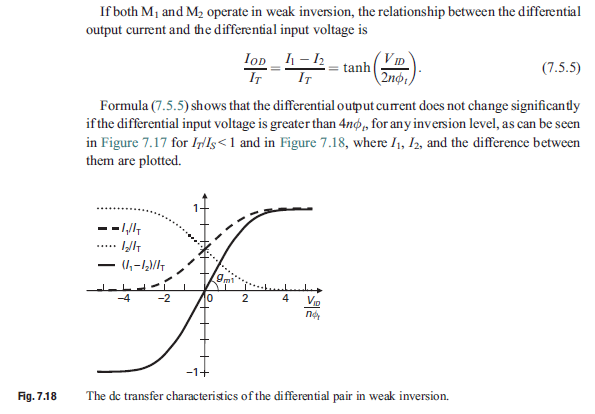 Strong Inversion Diff Pair Input Range
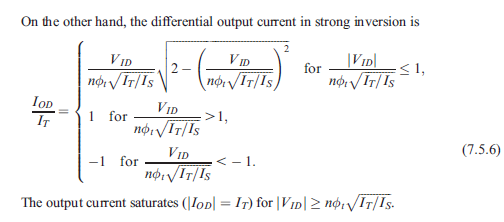 From Page 253 Galup/Schneider
High Diff Pair Common Mode of Output
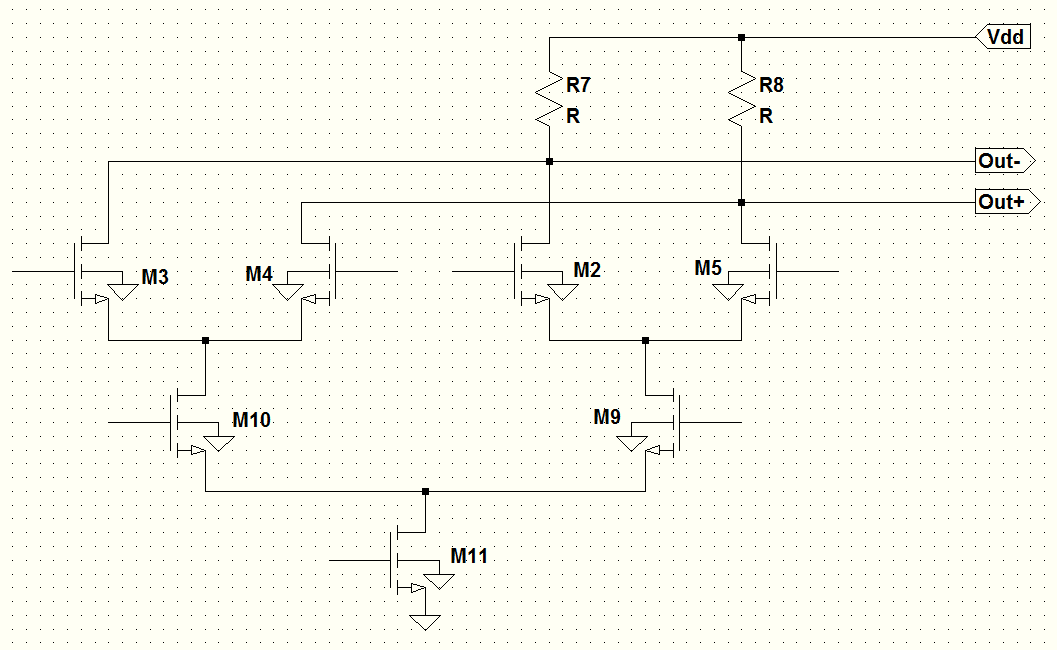 Common Mode Limits
Assume transistors to be in saturation under all conditions
Lower differential pair – Upper limit on common mode
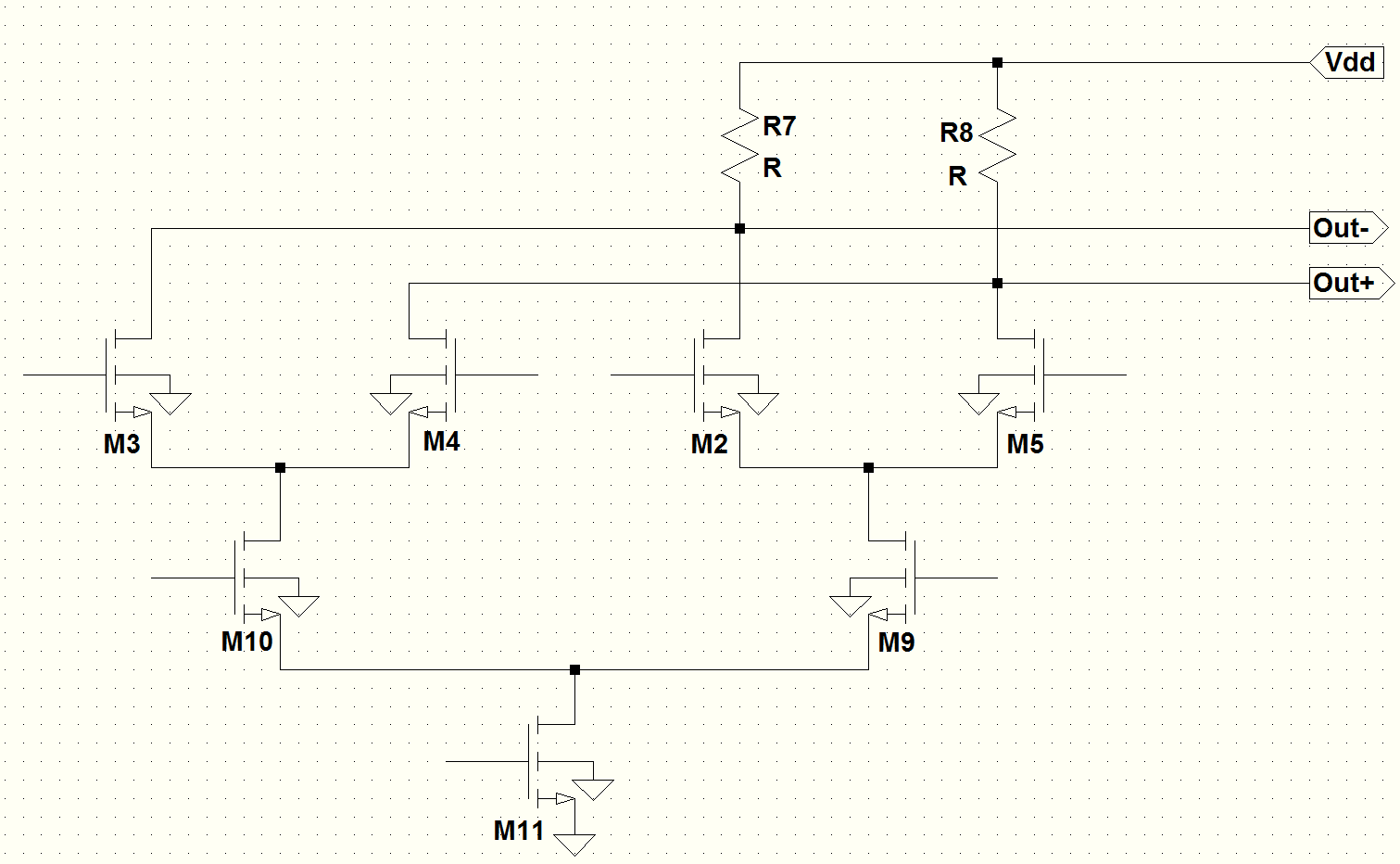 Common Mode Limits
Lower differential pair – Upper limit on common mode
Common Mode Limits: Bottom Pair
Lower differential pair – lower limit on common mode
Putting it all together we can see the common mode of the lower pair can not be the same as the upper pair
Thus when driving the lower differential pair a level shifter is required.
Output Swing Limit
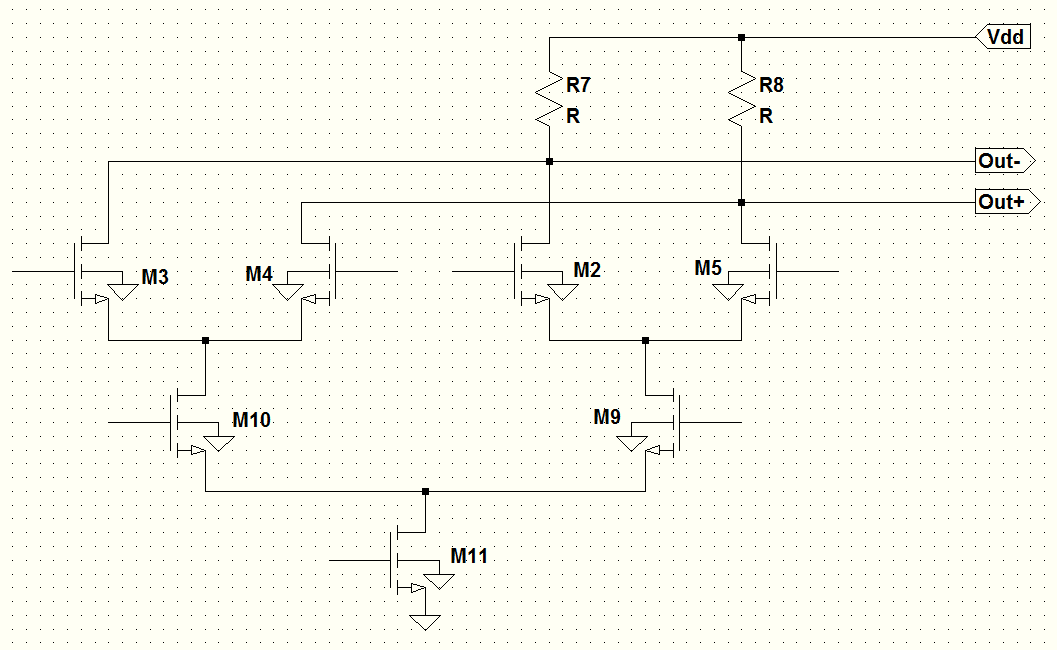 In order to maintain saturation:
See: Ref #1.P35, #3
Part 3A: Hand Design: Things we need
Signal FETs L – Minimum length for maximum speed 
Signal FETs W – Simple low frequency analysis using interface criteria
Current Source FET – L, W
Tail Current – Assume a nominal value and optimize performance
Swing
Load Resistance
Hand Design Swing, Signal FET W & L
As previously cover swing should be on the order of Vt
Choose 0.6V  
Calculate required width of signal FET using inversion level required to have full current drive + gate over drive 
Use gate over drive of 0.300V to insure adequate input drive. 
Thus Vid=~0.300V
Since Ispecific of unit width = 1uM is ~2uAmp use W=2uM

(See Appendix 1 for extraction of MOSFET parameters Vt, Ispecific and n the slope factor
Hand Design: Output == Input
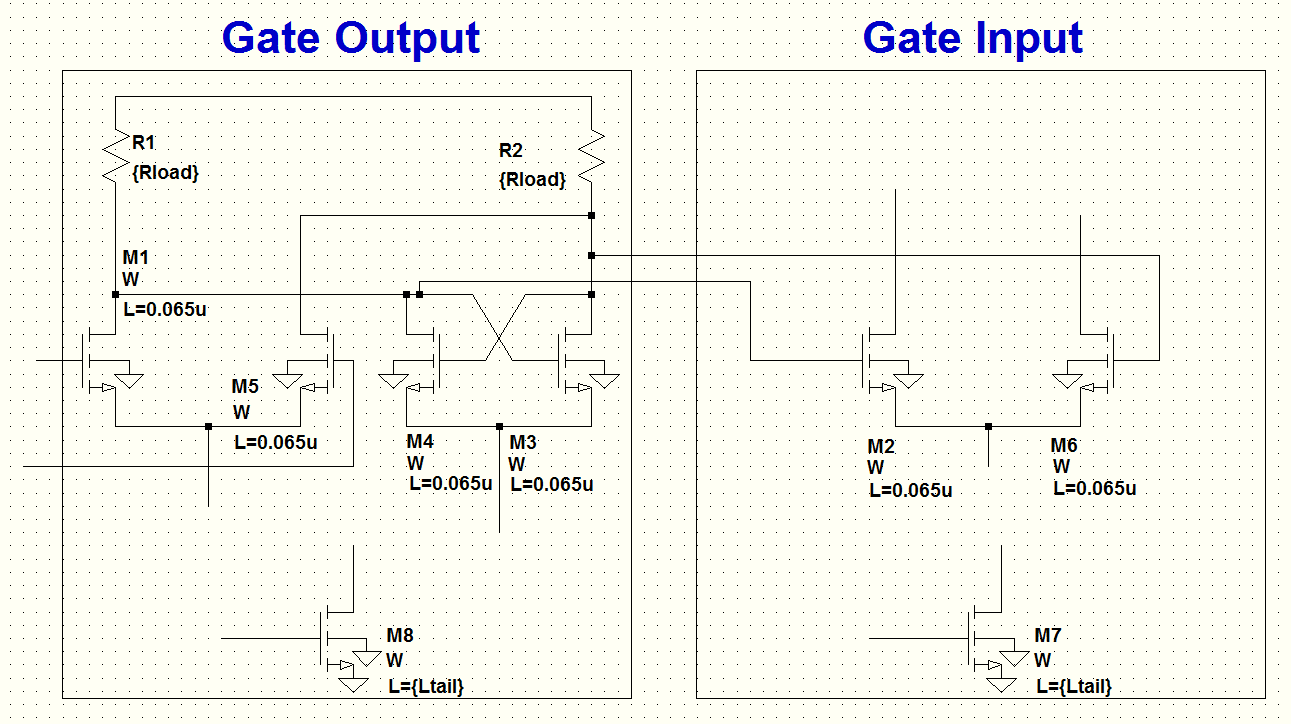 Resistive Loads
Hand Design: Current Source Tail MOSFET
Assume tail Vds = 0.350V well into saturation region
Assume Ltail = 10 x Lmin  for the tail impedance to be large compared to signal FET
Hand Design MOSFET Summary
Signal FET Width = 2uM
Signal FET Length=0.065uM  ( Minimum ) 
Tail FET Width = 10uM
Tail FET Length=0.66uM

Increasing Tail FET width & Length will probably more than this will probably run against increasing capacitance and not provide more benefit.
Part 04: Simulation: D Flip Flop in IBM 65nm
MOSIS: IBM-Fishkill 65nm SPICE FILE
D Flip Flop Optimization
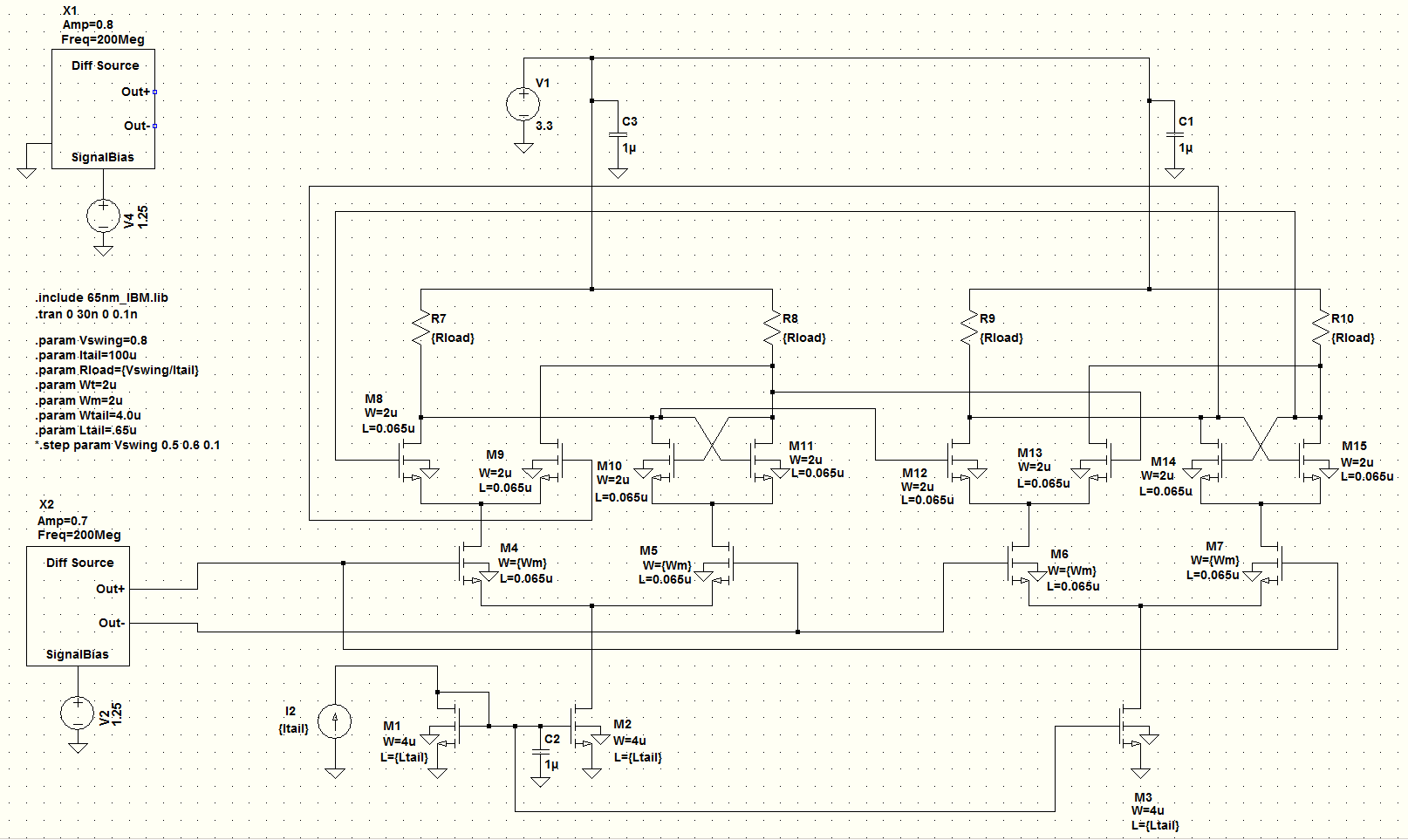 Optimization Parameters
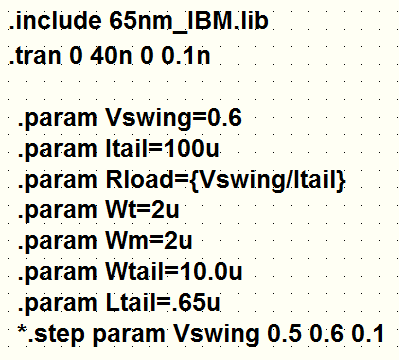 Slow 200MHz Waveforms to see the transients
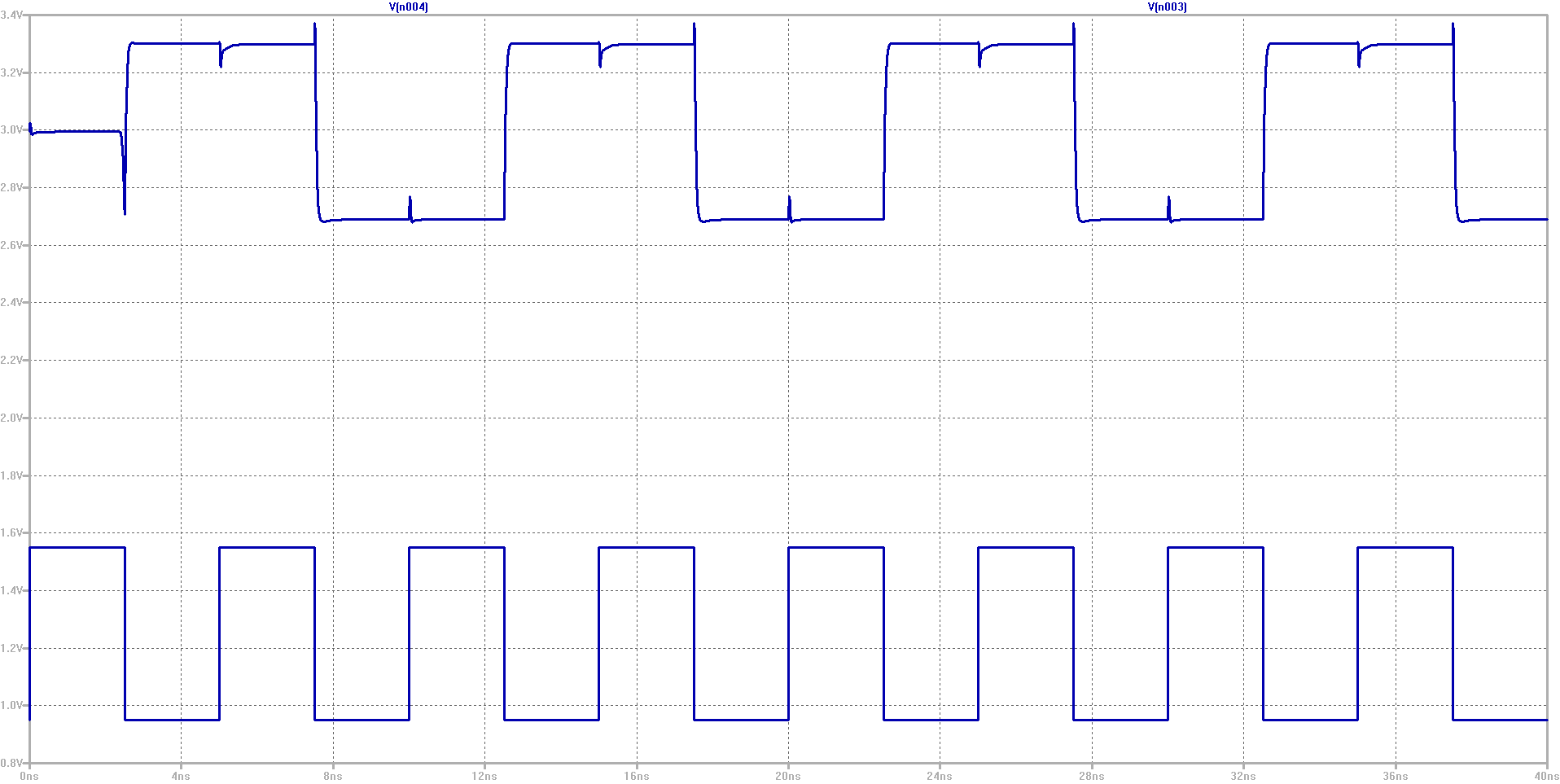 Minimum time to start divider is 1 rising + 1 falling edge
The glitches are at clock cross over where there is a tail current spike
Vswing=0.6V
Fin=200 MHz
Operation At 2.5 GHz
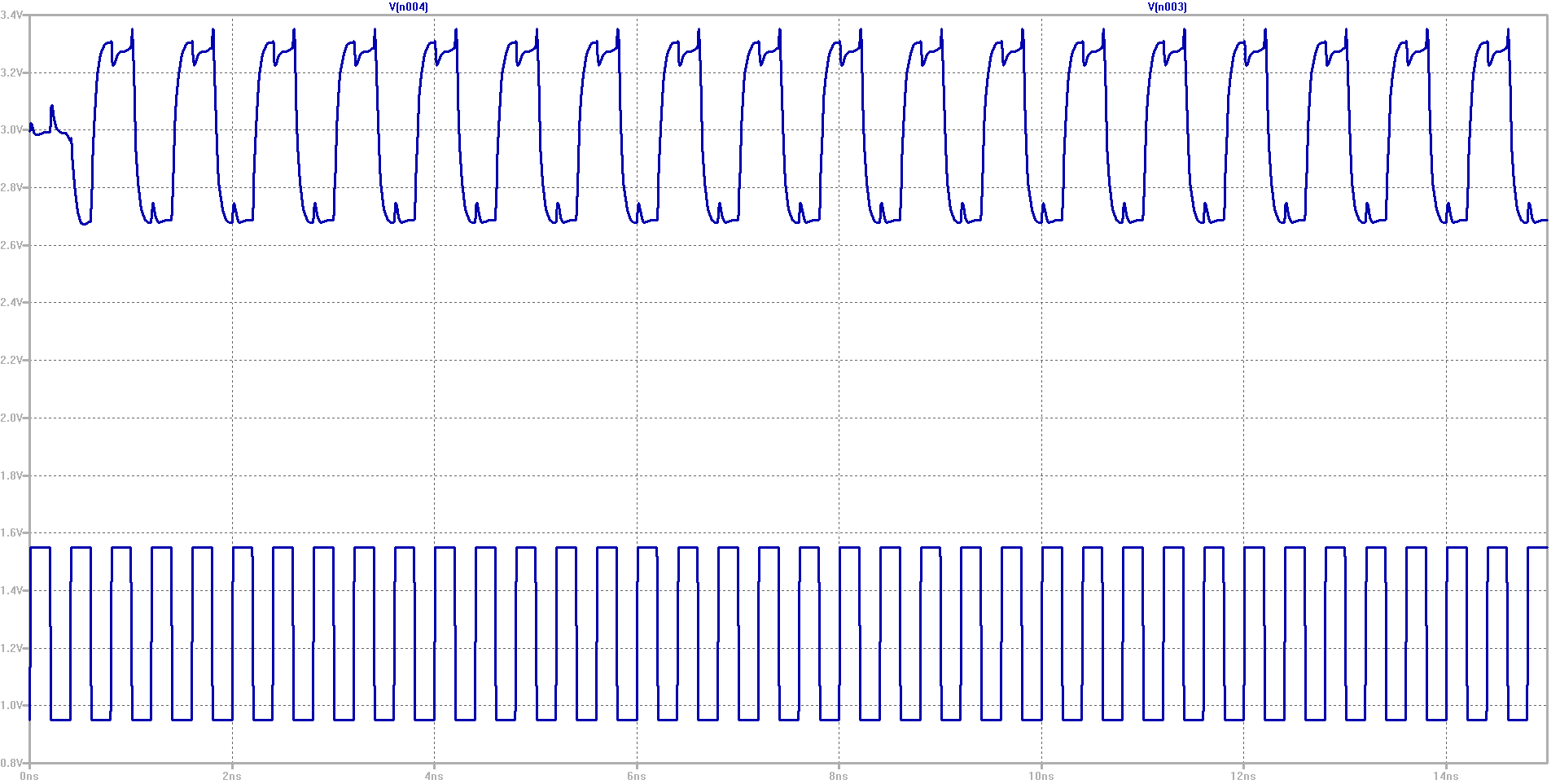 Vswing=0.8V
Fin=2.5GHz
Divider start up takes more time clock cycles than 200MHz.  
Startup does not appear to be affected by swing once above a certain level
D Flip Flop Optimization
Power is independent of frequency
Power is independent of swing
Power consumption = Vdd * Itail * NumTails
Output waveform had better rise time for lower swing
However did not work when used with higher assembly
Changes in signal MOSFET widths resulted in small changes in rise time
Going to Wt = Wm = 1u might be slightly better.  
Much narrower or much wider resulted in worse rise times 
Works over -40 to +80 C
Part 5: Block Build Up
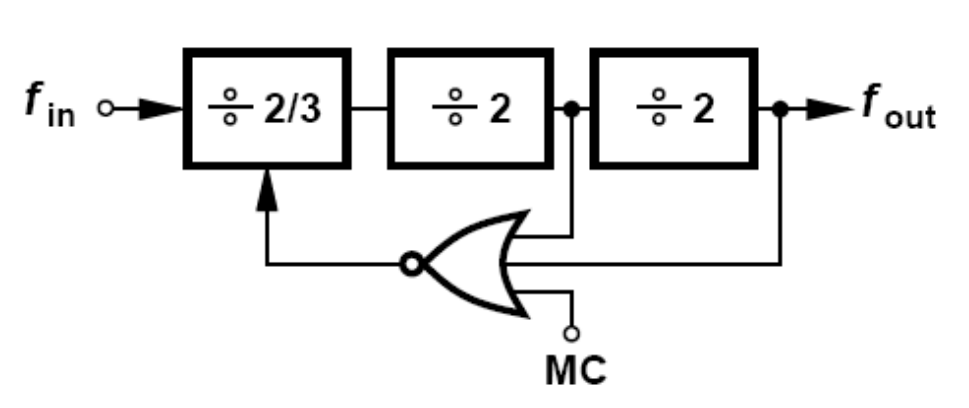 Modulus = 8/9 Prescaler  ( See Ref 5 )
2/3 Prescaler
D Flip Flop in /2 configuration
3 input OR gate
Sub-block: Modulus 2/3 Prescaler
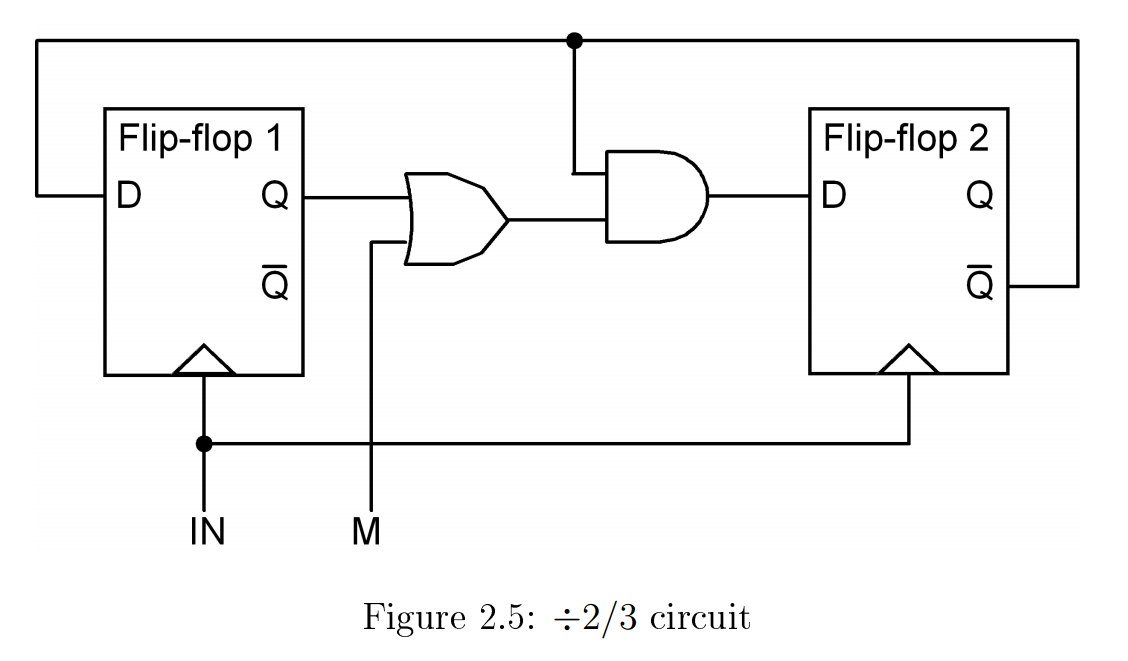 See Ref 6
D Flip Flop in /2 configuration with merged AND gate
2 input OR gate
Sub-block: Modulus 2/3 Prescaler – Schematic
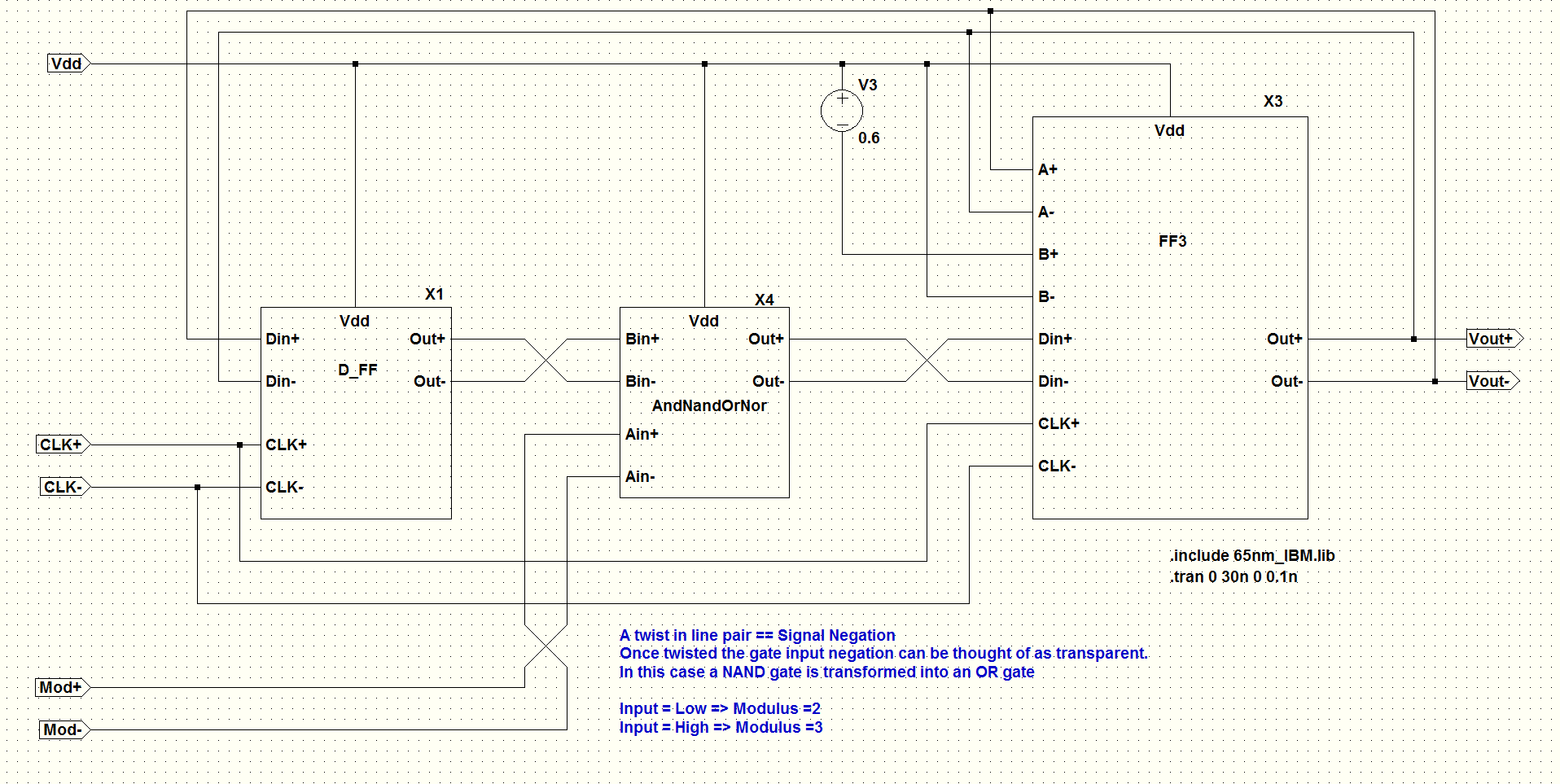 AND gate is merged into FF3 sub block
3 input OR gate is not merged
D Flip Flop with Merged AND gate
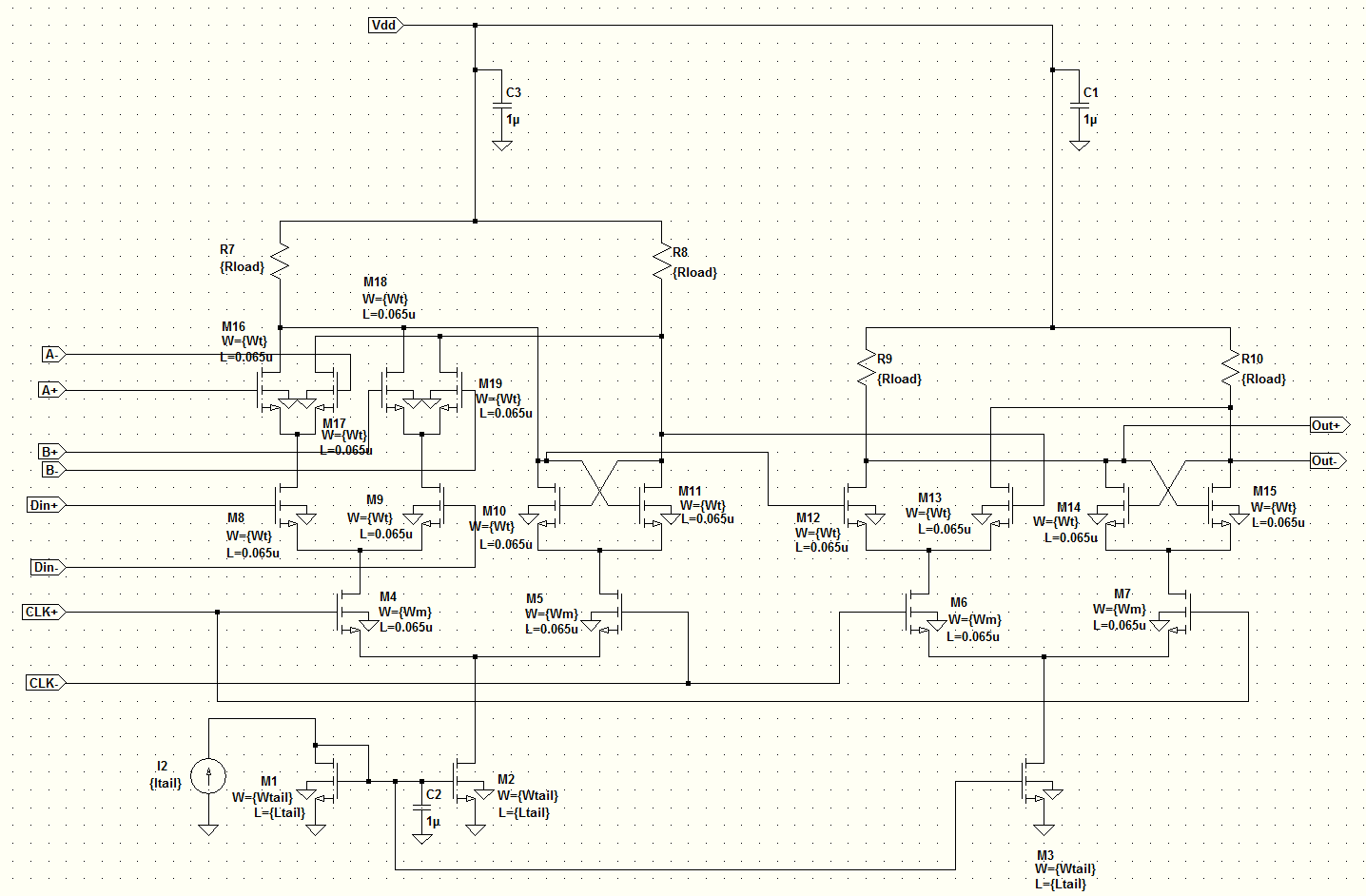 Block : 3 Input OR gate
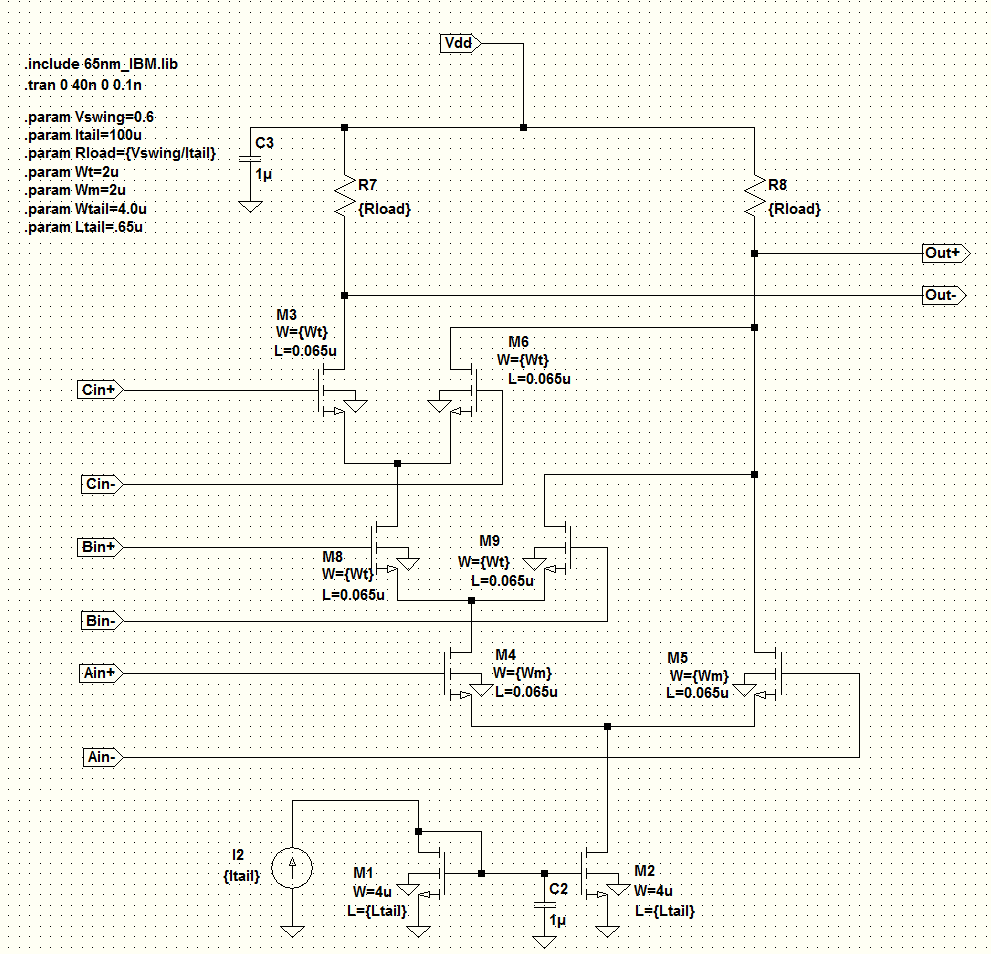 Block : 2 Input OR gate
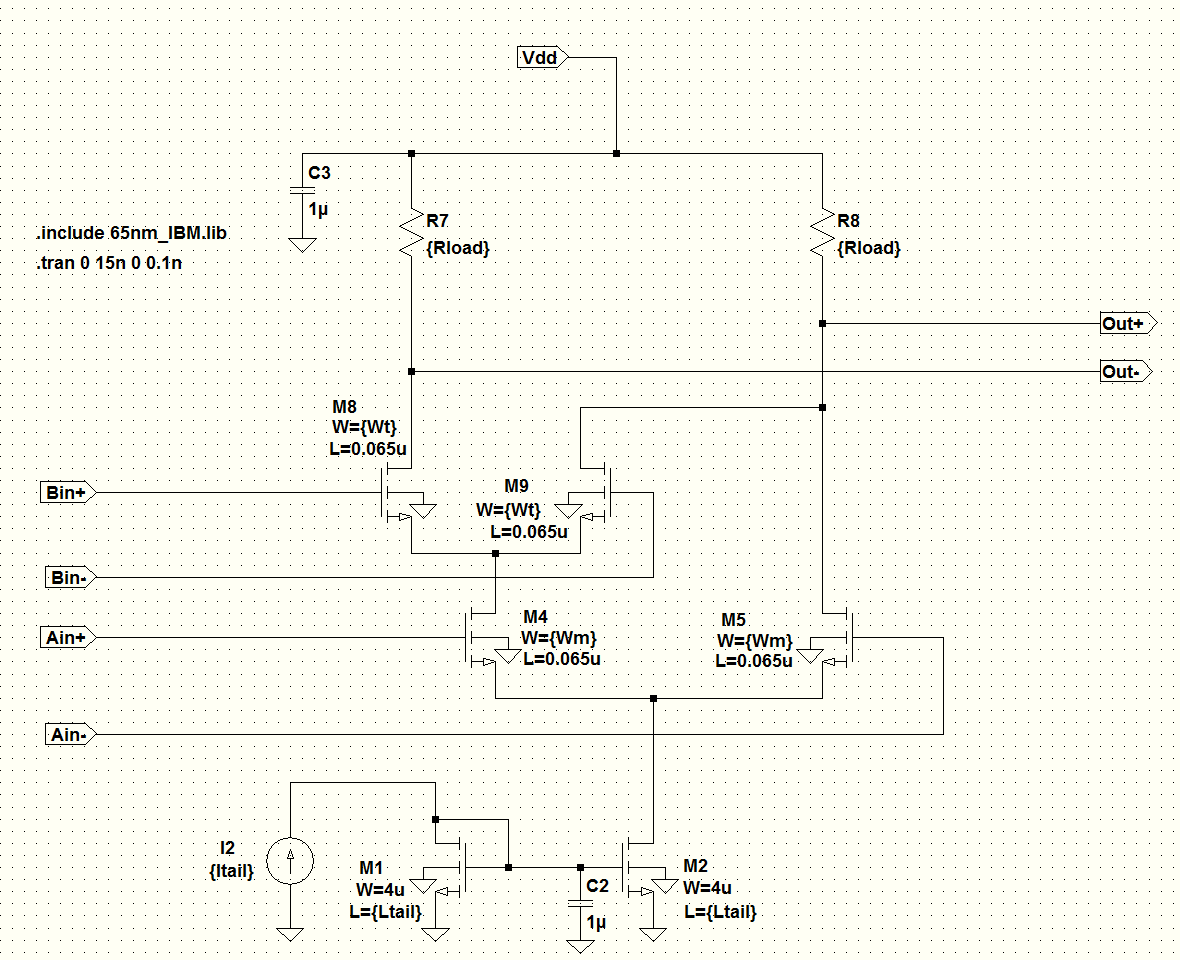 Modulus = 8/9 Prescaler Schematic
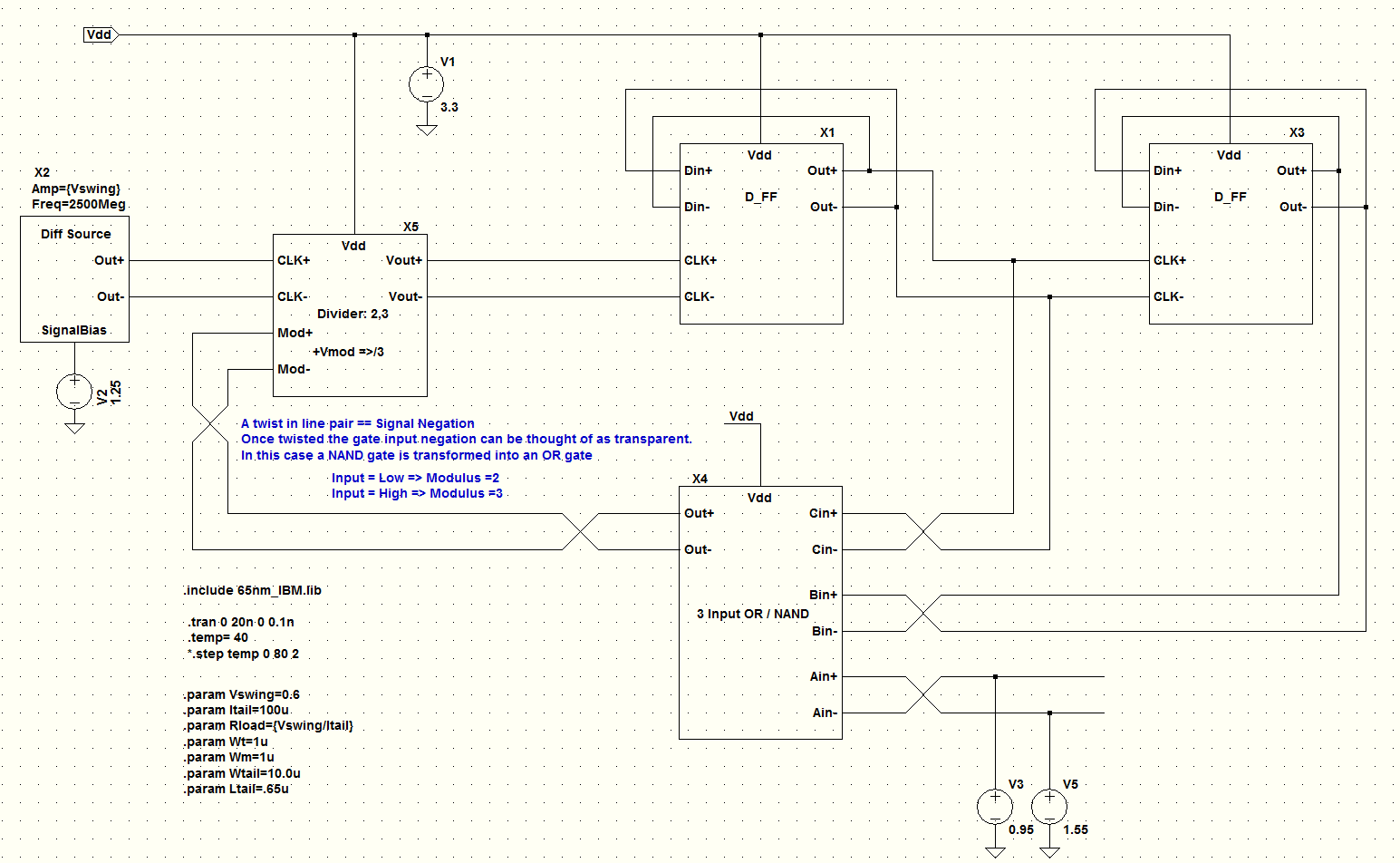 8/9 Prescaler with MOD=9
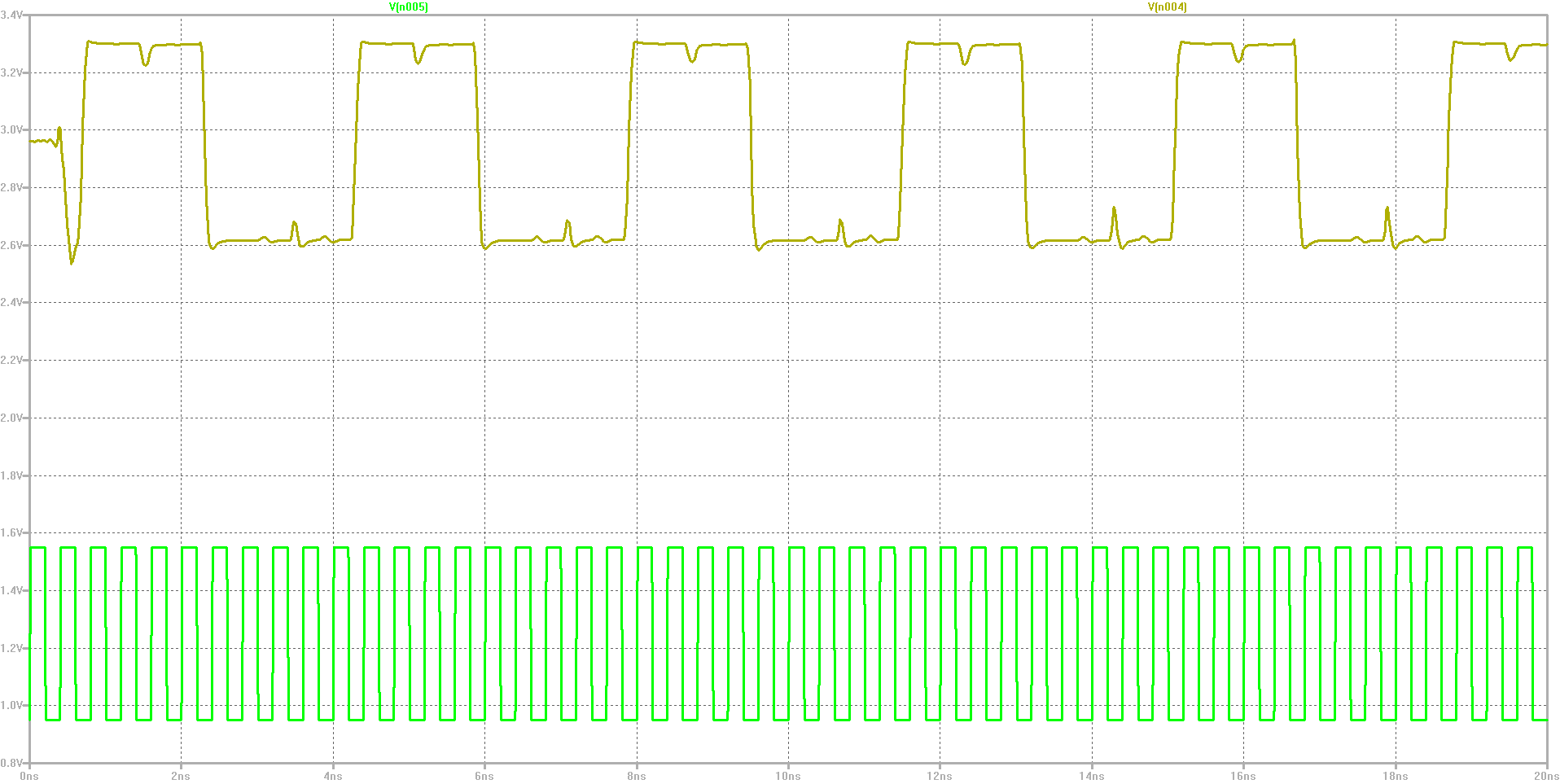 Input Frequency = 2500MHz
8/9 Prescaler with MOD=8
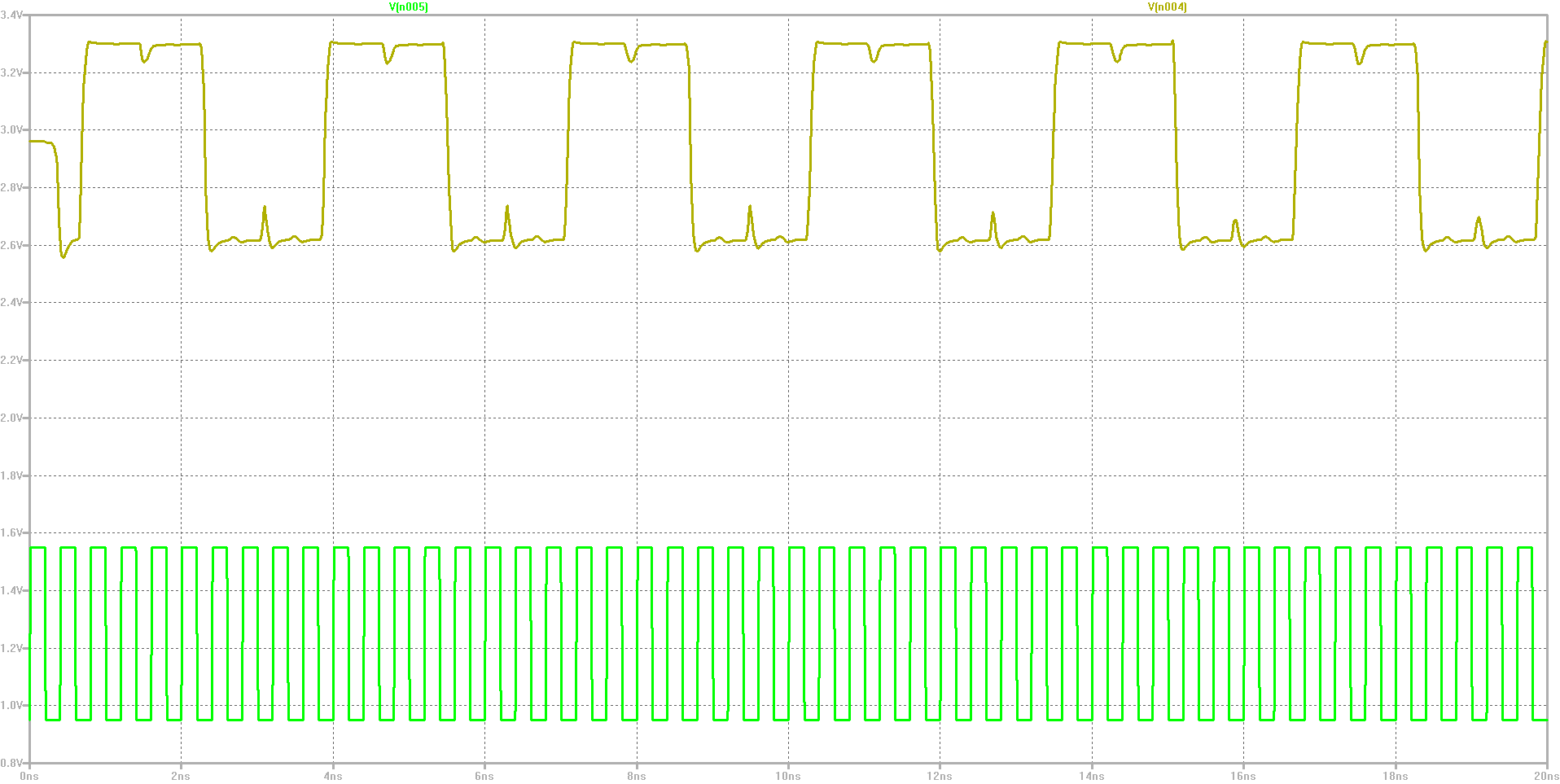 Input Frequency = 2500MHz
Input Differential Amplifier
Diff Amp with MOSFET differential amplifiers –BiCMOS would be much better according to the papers. To square up the input signal requires too many stages with MOSFETs
Same current tail MOSFET dimensions were tried but did not work well.  Simulation suggested a much smaller set of dimensions
You need at least 2 stages to get a nice flat top and bottom. This is because the 3.3 V rail gives good limiting. With signal inversion both top and bottom of signal end up flattened.
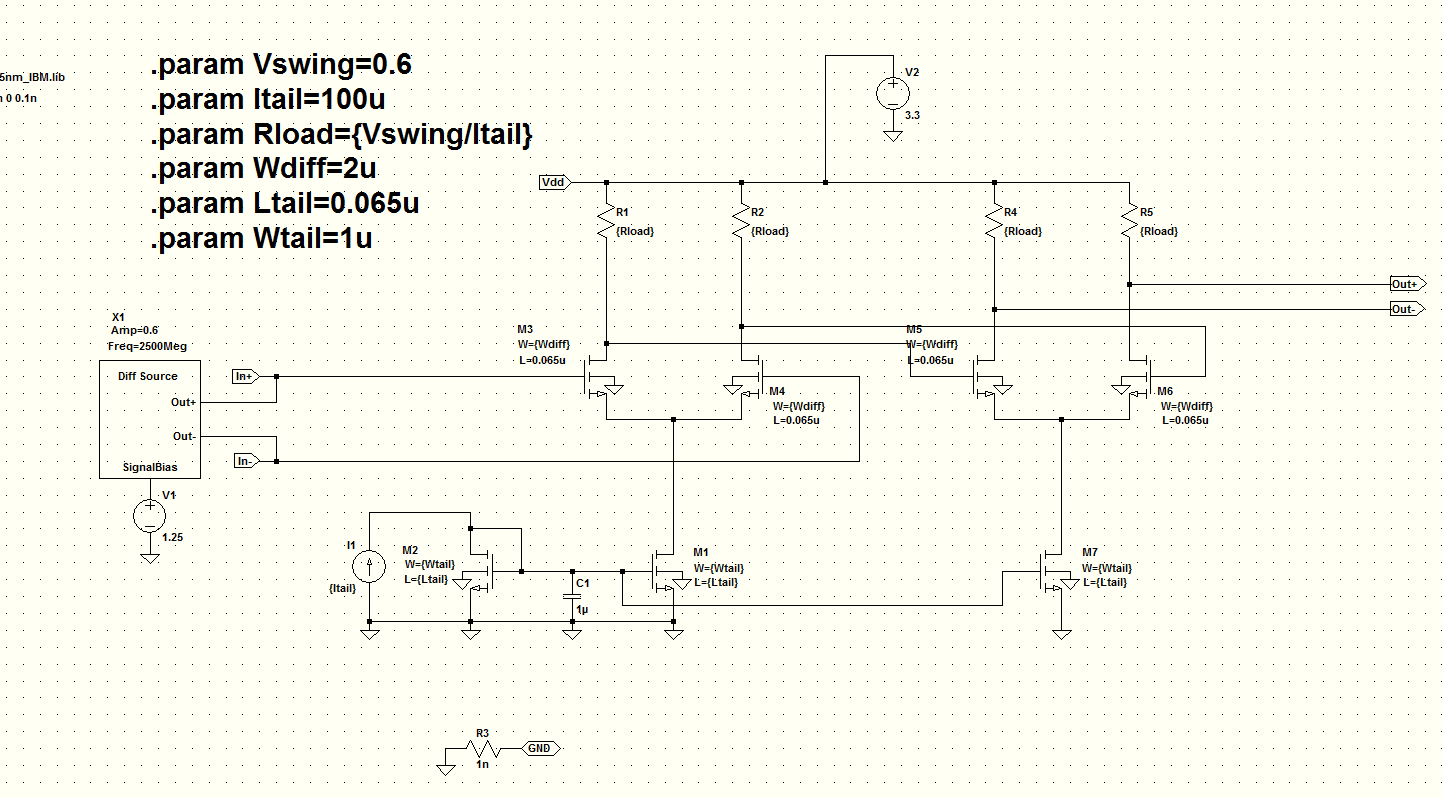 CML to CMOS Converter
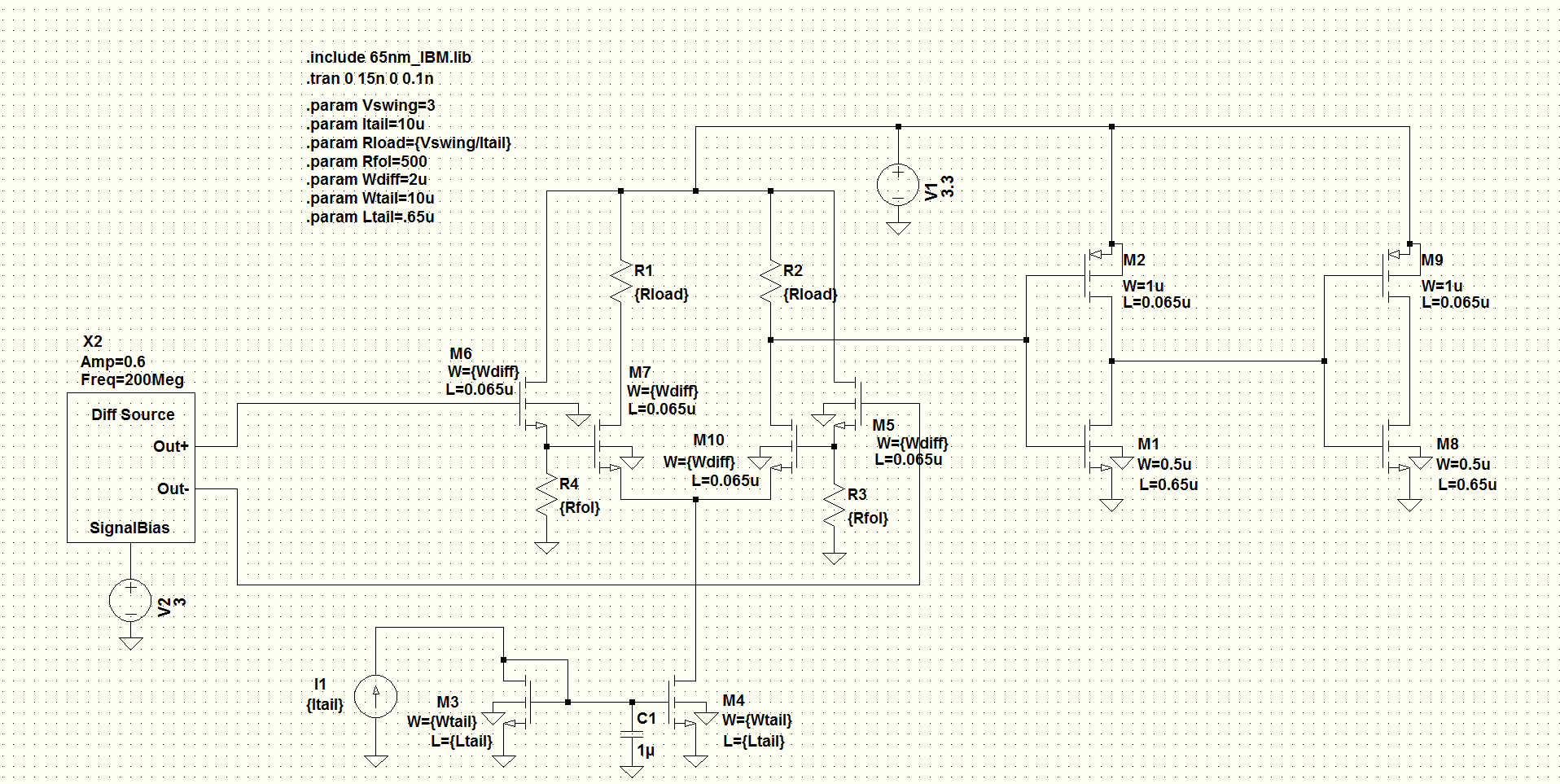 Same MOSFET dimensions for differential pair and level shifters – same reasoning.
Requires level shifters on the diff pair input float the source and drain voltages down to accommodate the input of the CMOS inverter
1st Inverter is not fully driven and a second stage is required
Rload=7.5
Itail=400uAmp – higher current required to get the drop without increasing R too much
Behavioral Schematic
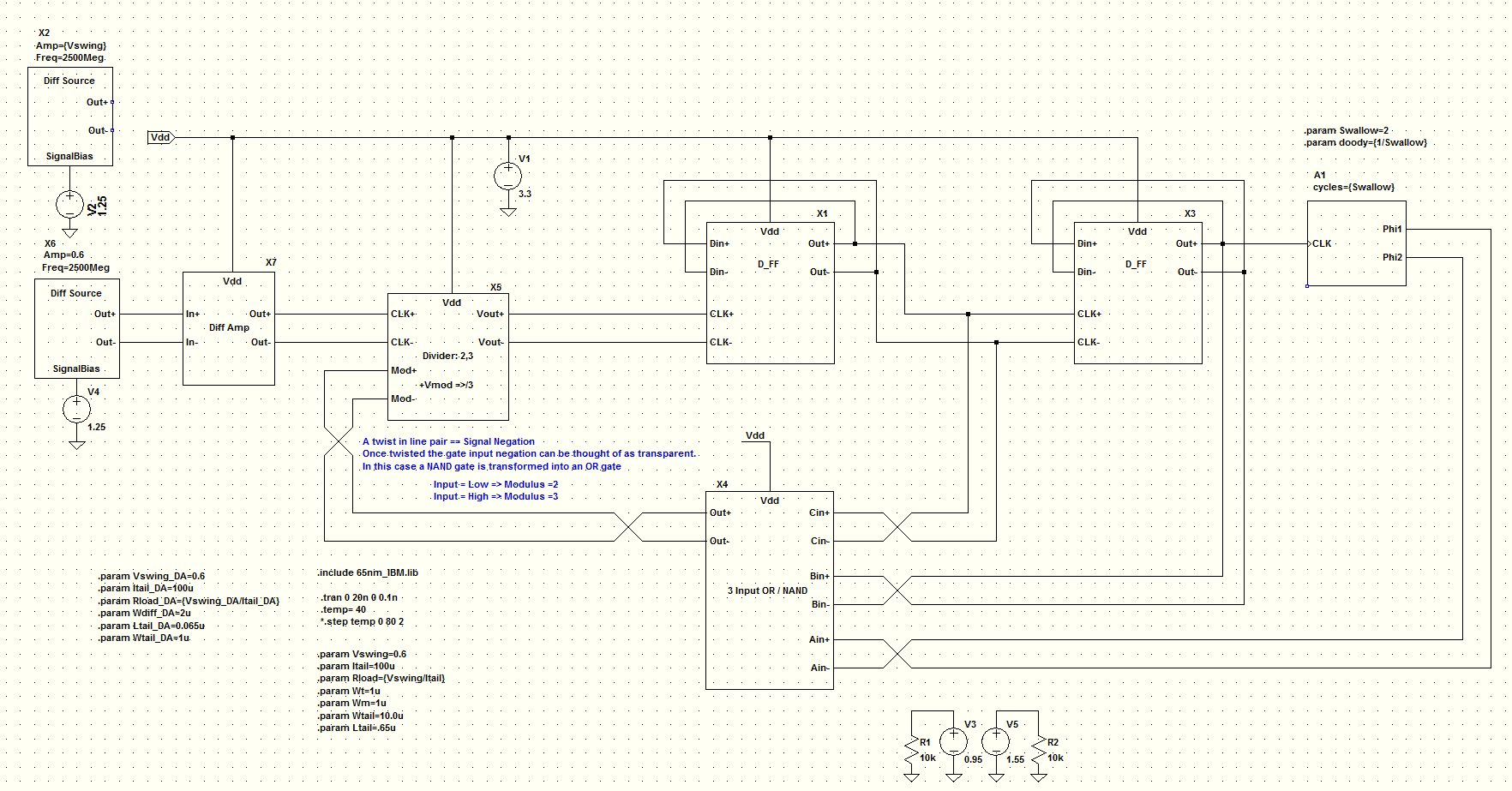 Behavioral Simulation
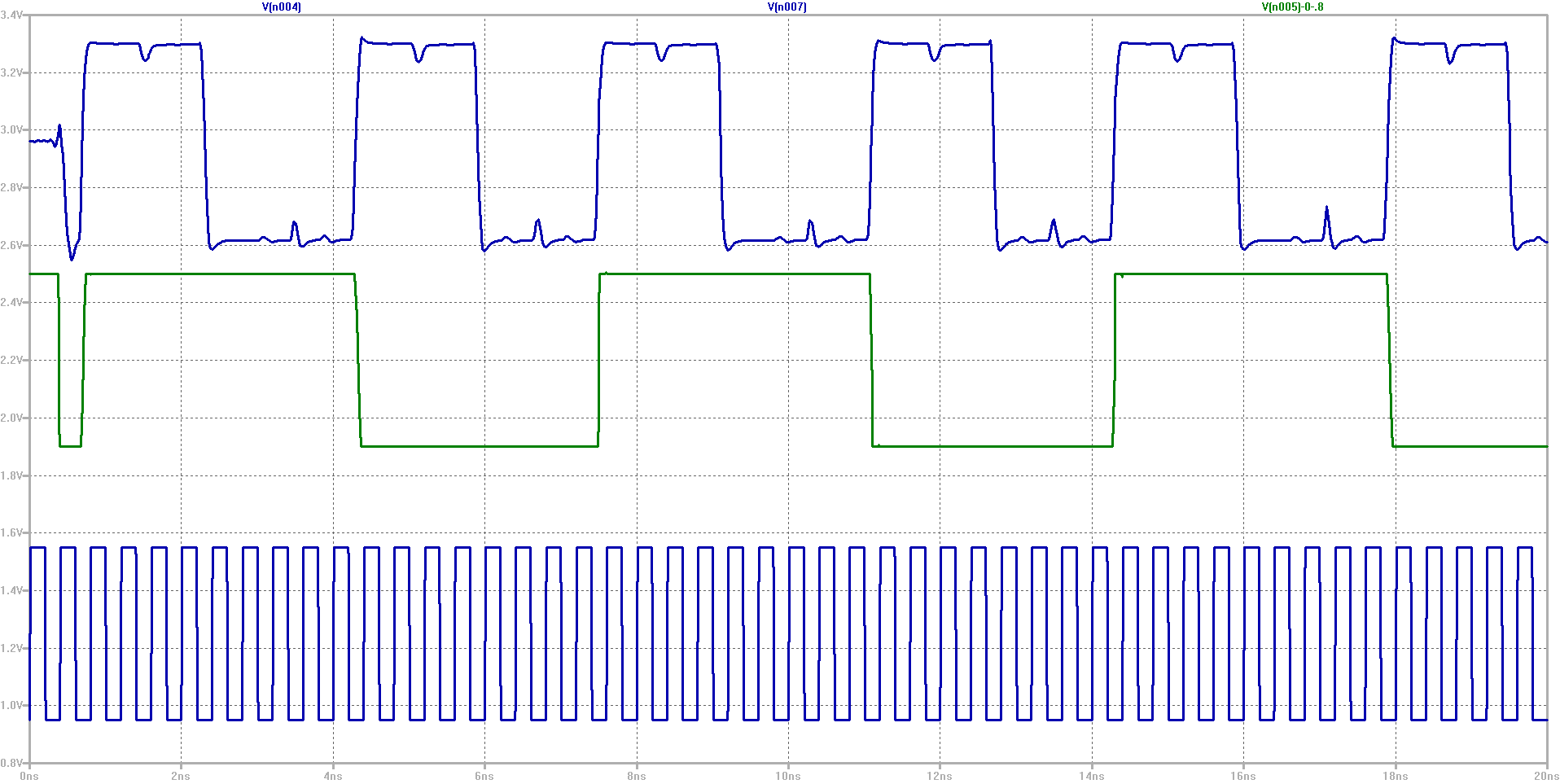 Traces: Prescaler Out, Modulus Control, Fin=2500MHz
Prescaler feeds /2 counter that controls the modulus input of the prescaler
Division ratio thus alternates between /8 and /9  for each pulse out of the prescaler
Works good at this frequency
Operational Envelope
Frequency Limit:  5GHz @ 25 deg C => dual modulus stops working
4GHz worst case over -40 to +80 deg C
Input  signal magnitude: 50mV pp @ 25 deg C
Supply Voltage  over -40 to +80 deg C
Minimum=3V 
Maximum=3.5V 
Power consumption = Vdd * Itail * NumTails = 5mW total
Temperature Range: -40 to 110 deg C with 
Vpp-in=0.2V
nom Vdd
 Fin=2500MHz
Appendix 01
NMOS Specific Current of W=1uM,L=Lmin MOSFET
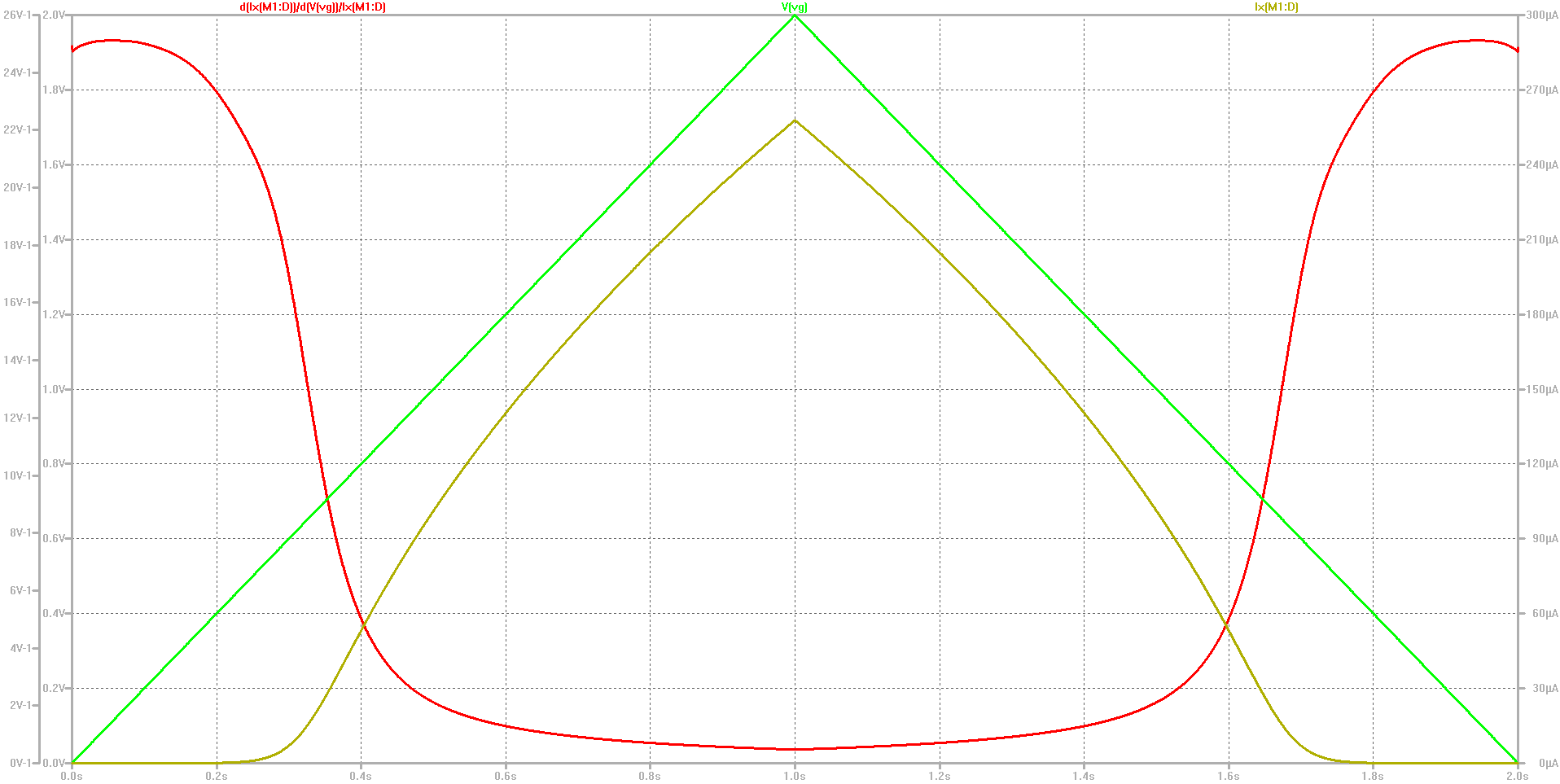 Ispecific = 2uAmp                   Curves are: Vgate, Idrain, gm/Id
Vt=0.650
N=1.6        slope factor
Appendix 02: Early Voltage
Signal FET: W=2uM, L=Lmin
With Vdrain 0.350V or greater Rdrain=~13kOhm
Tail FET: W=10uM, L=10*Lmin
Rdrain=85kOhm @ 0.350 V
References
High-Speed CMOS Dual-Modulus Prescalers for Frequency Synthesis by Ranganathan Desikachari   
An Analysis of MOS Current Mode Logic for Low Power and High Performance Digital Logic by Jason Musicer
Video: lecture 6 - Current mode logic - Basic circuit design  Nagendra Krishnapura  - IIT Madras
CMOS Analog Design Using All Region MOSFET Modeling : Page 253, 254  ( Galup & Schneider )  - Diff pair input range
Frequency Dividers - Professor Jri Lee
Design of a 5.8 GHz Multi-Modulus - Prescaler Vidar Myklebust